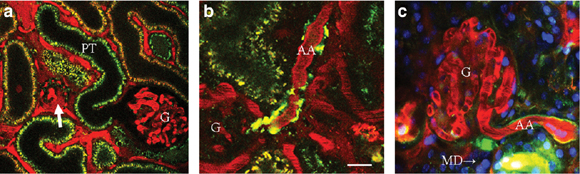 A XXI. századunk                                                        a tudomány százada !
Nanaopeptides kill HIV
Imaging
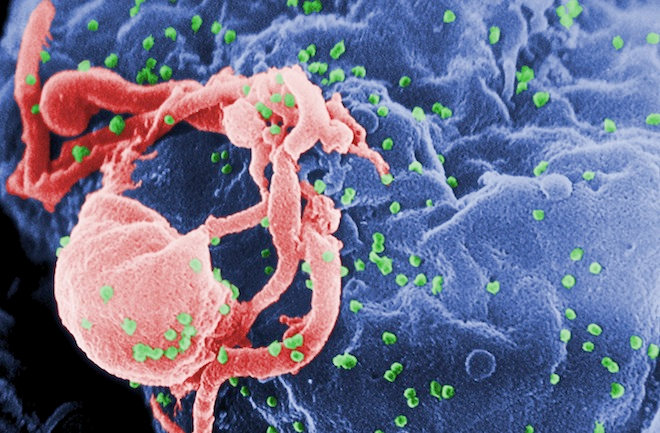 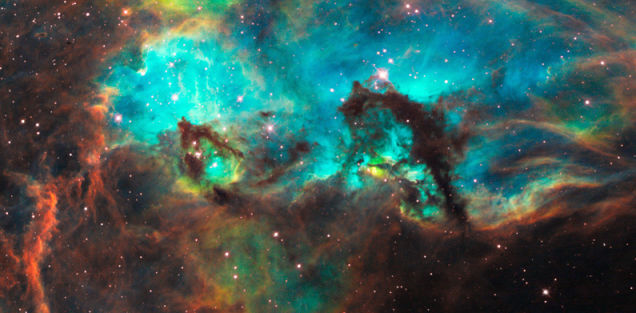 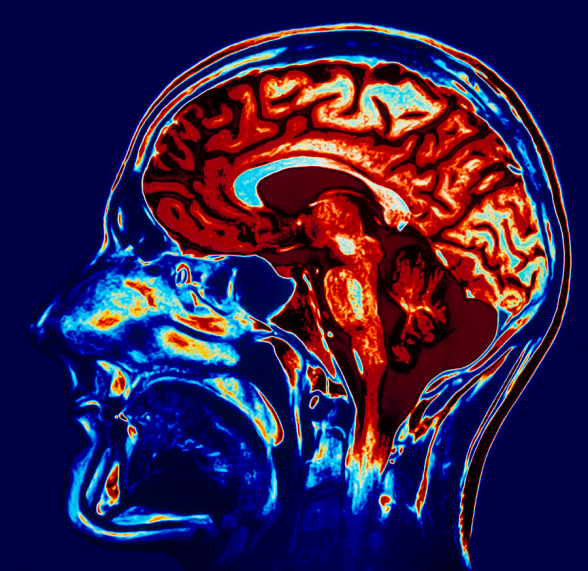 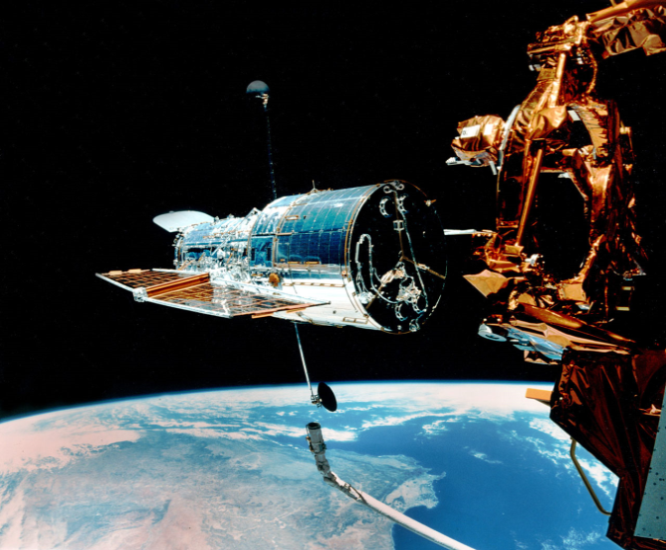 Hubble telescope
Large Hadron Collider – higgs bozon
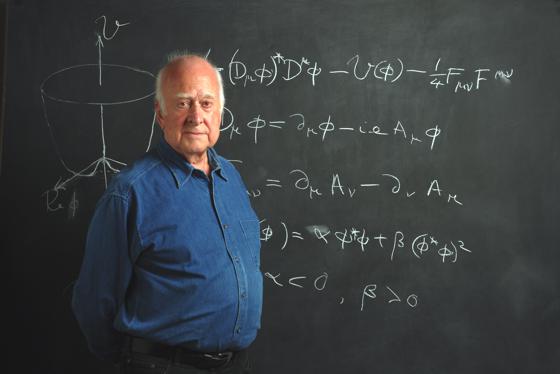 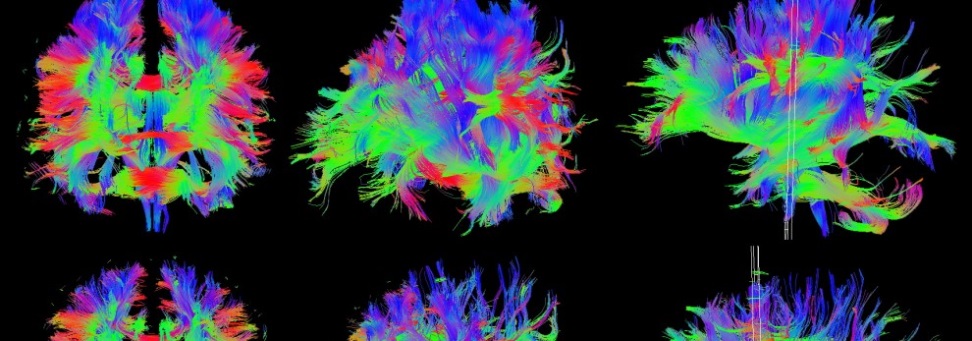 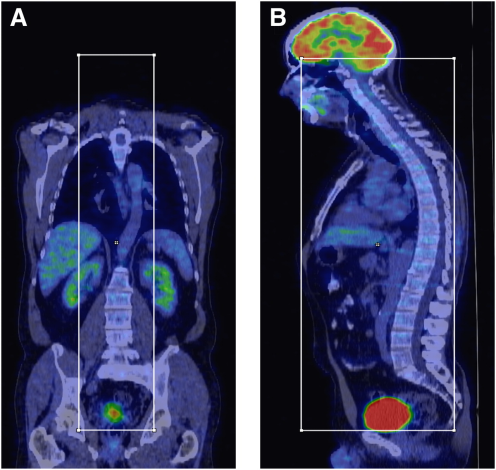 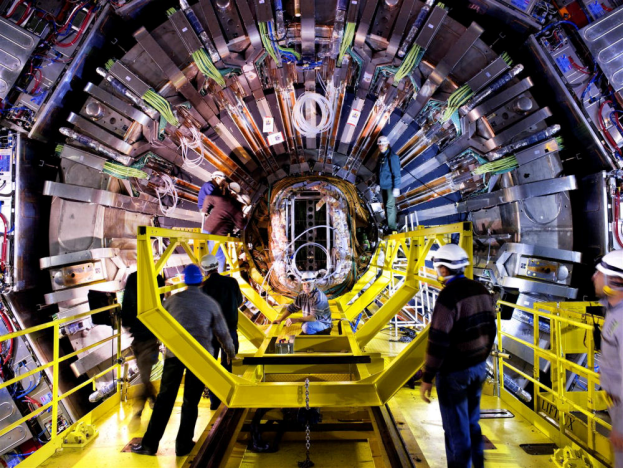 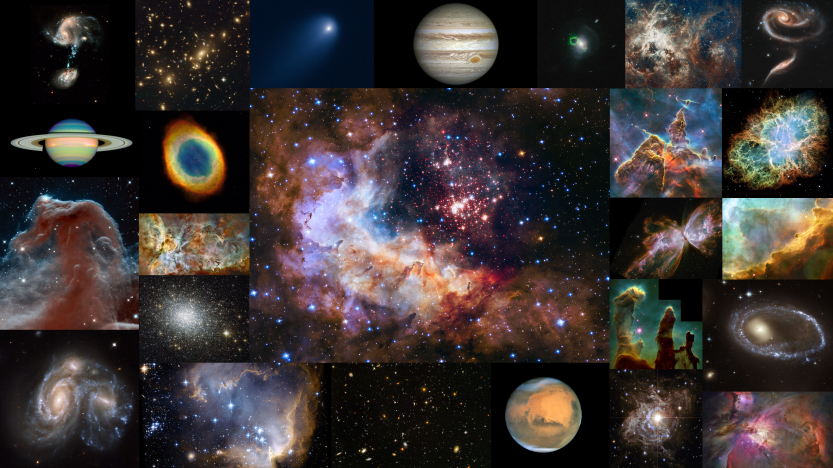 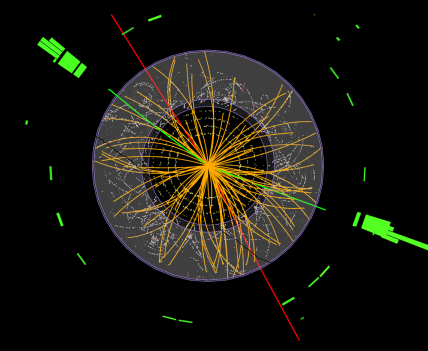 Legyünk büszkék!
A XXI. század - A tudomány százada!? Hol a művészet, hol a tudomány!?
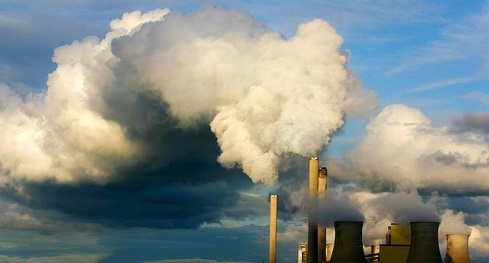 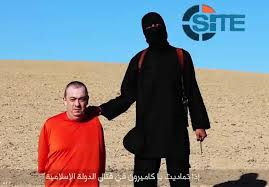 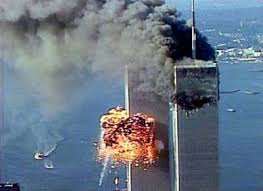 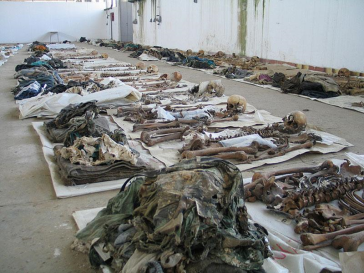 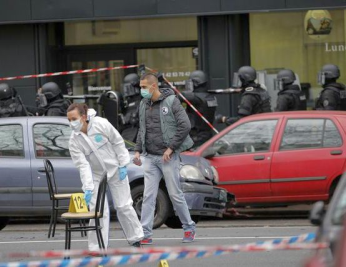 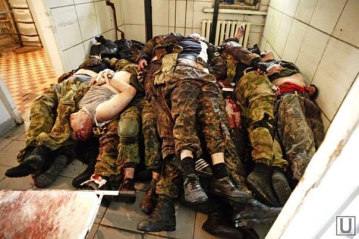 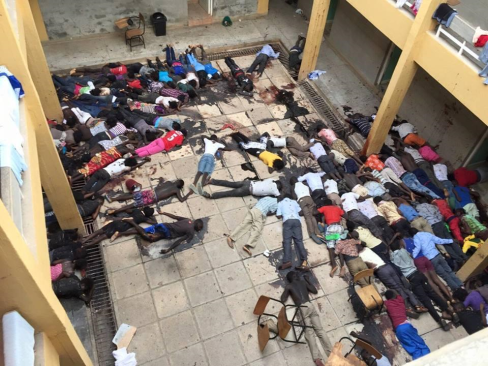 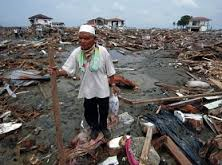 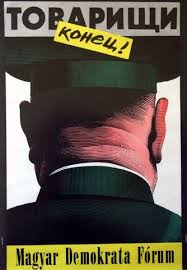 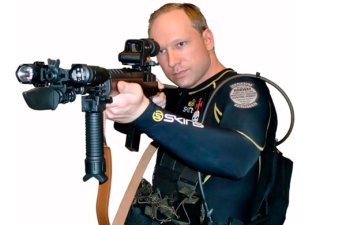 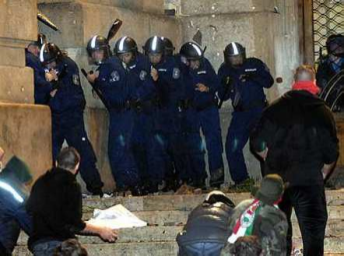 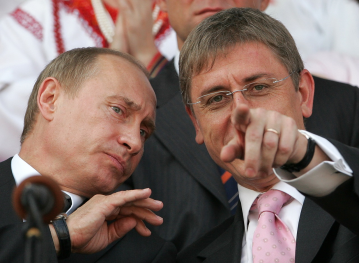 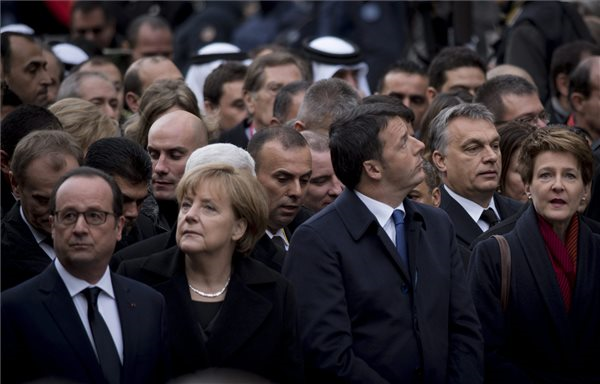 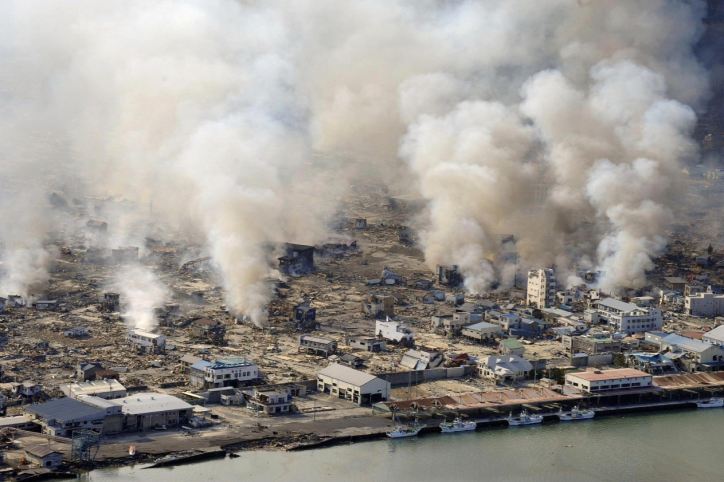 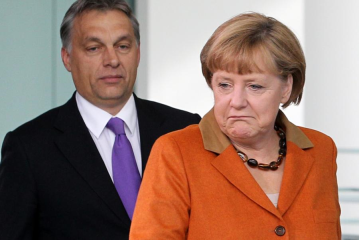 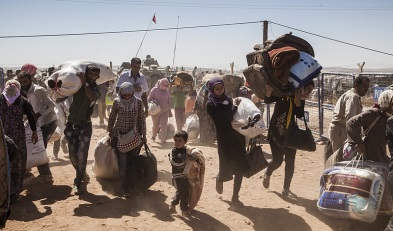 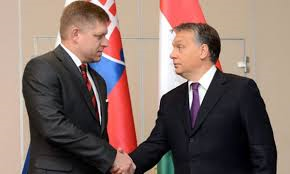 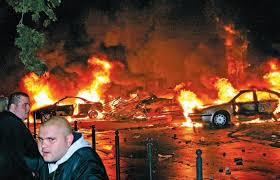 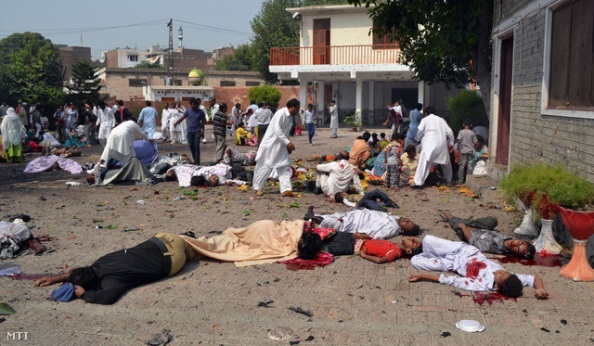 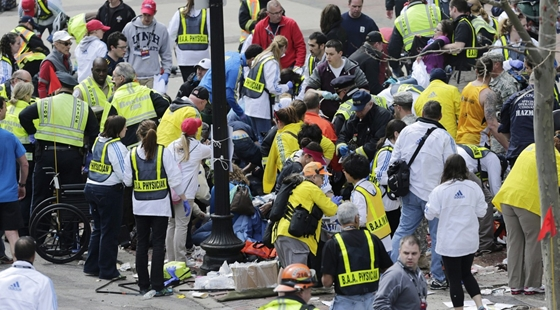 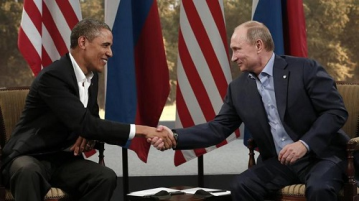 Lehetünk büszkék!?
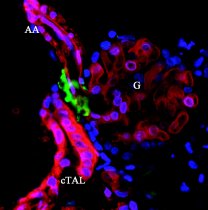 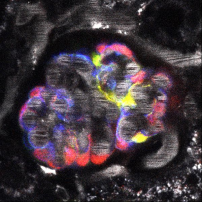 Művészetben és Tudományban Kedves Hallgatóim!
 
Szerda esti boldog órákra gyűltünk össze, hogy elmélkedjünk és megtisztuljunk a szellem, a tudomány és művészet  lélekfrissítő, melengető élménye által.
 
Azért jöttünk ide, hogy:

Együtt legyünk és közösen elmélkedjünk,
Felkészüljük egy féléves úttörő expedícióra,
Találkozzunk a művészekkel a tudósokkal, szakértőkkel
Megértsük a tudományos, a művészi alkotás és a befogadás élet- és      
         kórélettani folyamatait
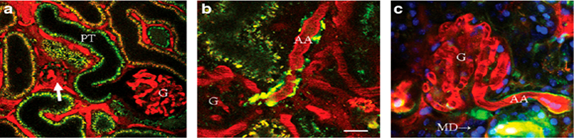 Ez művészet?! Ez tudomány!?
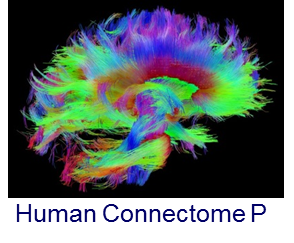 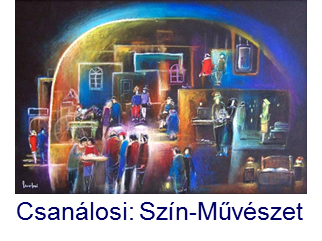 Miért kell, miért fontos e kurzus?!

Nem elég 
Anatómiát, Biokémiát, Élettant, Geometriát, Statikát,
Statisztikát, Informatikát stb., érteni, megtanulni! 
Ennél több kell!

Oktatási paletta bővítése
Gondolkozásmód közvetlen-közvetett befolyásolása
Empátiás készség növelése
Emberi kapcsolatok segítése
Tudomány, Művészet, Alkotás, Oktatás, Egészség, Hangok, Színek, Formák, Mozgás, Betegség, Gyógyítás
Elválaszthatatlanok

Összefüggő bonyolult hálózat - Nagy egység 

Maga az Élet
 Melyet mindnyájunknak folyamatosan tanulnunk kell!
Kurzus célja

-   Mindennapjaink kérdéseinek analízise
Interdiszciplináris megközelítés
Széles látókör, jobb alkalmazkodási képesség
Jobb empátiás készség elősegítése
Szorosabb emberi kapcsolatok kialakításának segítése
Fokozott eredményesség elérése

                                   Története

Érdekes témák: Alkotás, Színek, Hangok, Művészet, Zeneterápia, Írás, Olvasás, Látás, Épített környezet, Neuroesztétika, Neuroanatómia, stb.
Lelkes oktatók: Batta András, Csépe Valéria, Dúll Andrea, Kovács Ilona, Feledy Balázs, König Frigyes, Palkovits Miklós, Túry Ferenc, Nagy Zoltán, Tringer László, Monos Emil, Schiller Róbert, Kollár János, Szelényi Károly, Szurcsik József, Madarassy István
Lelkes hallgatók, több, mint 300 fő

                                           Megjegyzés
Erre a tanfolyamra az érdeklődőket várjuk és nem a kredit pont vadászokat!
A tanfolyam szellemiségével ütközik mindenfajta tisztességtelen viselkedés!
Tudomány és Művészet Kórélettana
Választható kreditpontos graduális és posztgraduális tantárgy 
2016/2017. I. félév
Az egyensúlyozás tudománya-művészete és kórélettana
Prof. Dr. Rosivall László
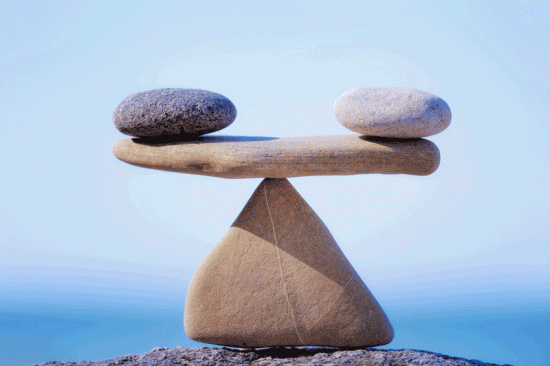 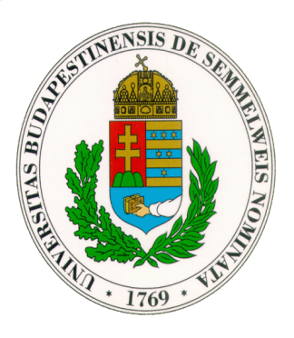 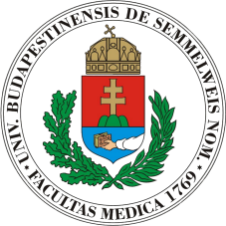 Kórélettani Intézet
Nephrológiai Kutató és Képző Központ
Elméleti Doktori Iskola  -  Semmelweis Egyetem
Egyensúly, mindennapi általános jelenség

-   Egyensúlya van:

             élő folyamatok: sav-bázis háztartás, só-víz háztartás
             természet: állatok szaporodása-pusztulása
             kémia:  molekulák-ionok
             fizika: pozitív és negatív töltések
             gazdaság: termelés és fogyasztás
             politika: bal és jobb stb.
             pénzügyi: kiadás-bevétel
             katonai: atombombák elosztása, stb.

Egyensúly a szélső értékek/helyzetek közötti nyugalmi helyzet

-   Kialakítása, fenntartása folyamatos beavatkozást igényel
Az egyensúly ősi kérdés
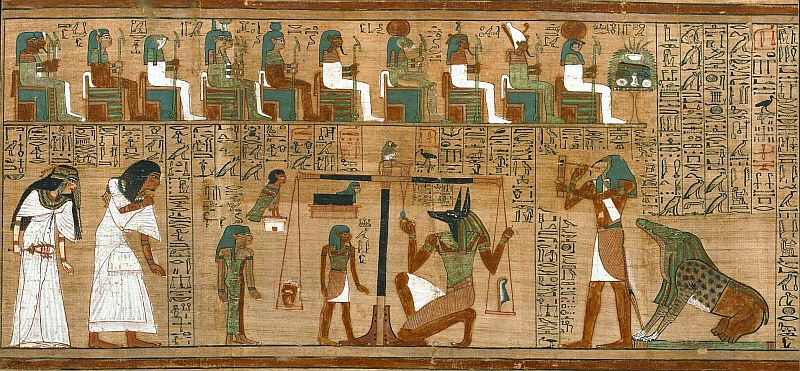 Halottak megítélése Osiris előtt az alvilágban Thébában talált papirusz, mely a halottak könyvének egy példánya Berlini Múzeum
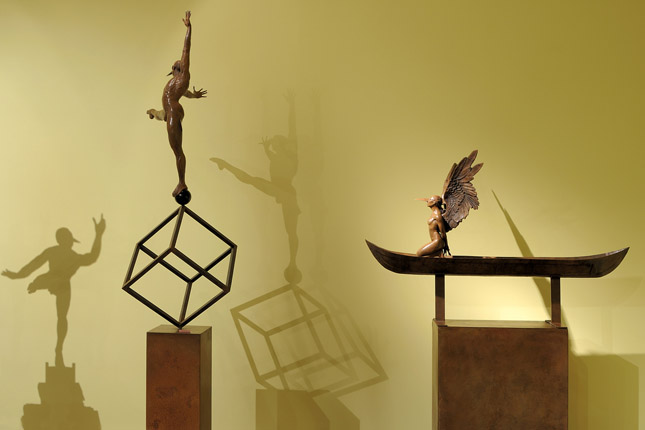 Jorge Marín 
mexikói szobrászművész
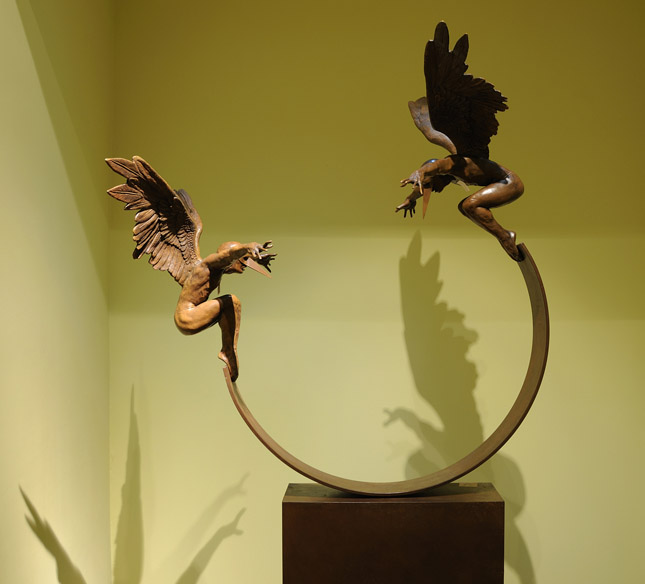 "...a bronz segítségével olyan dinamikus, mozgásban lévő alakokat formálok, ahol a figurák egy súlypont körül egyensúlyoznak, legyőzve a gravitációt"
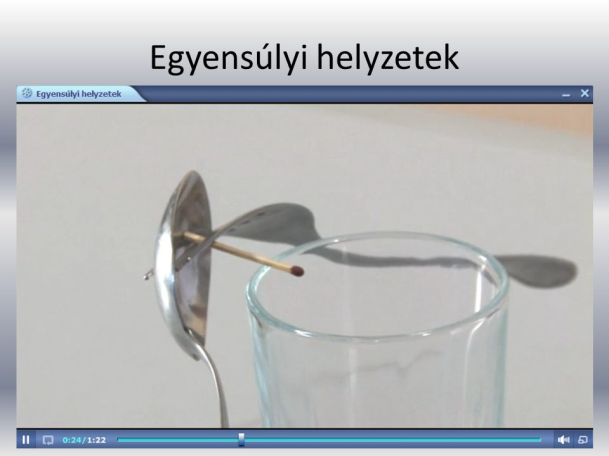 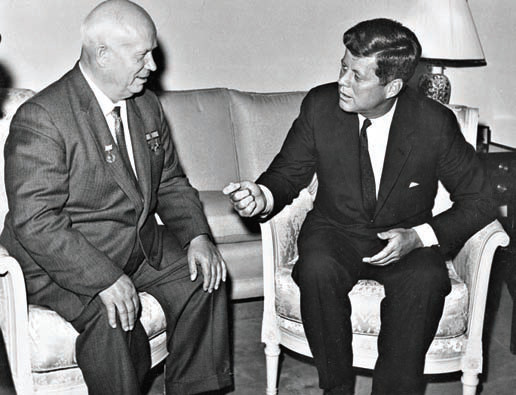 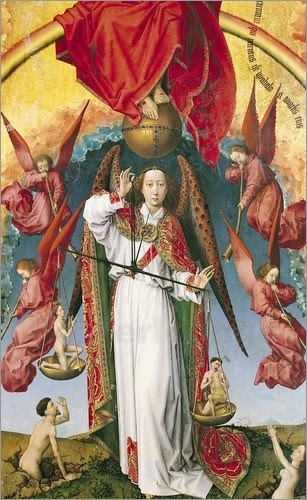 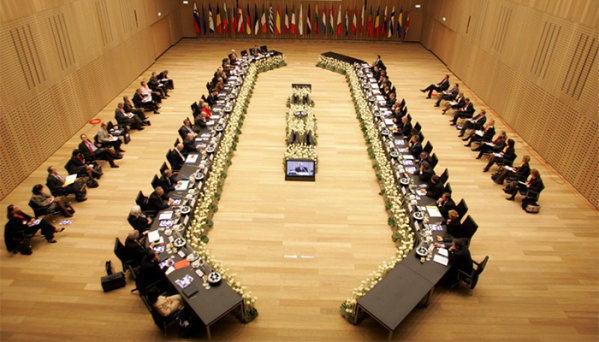 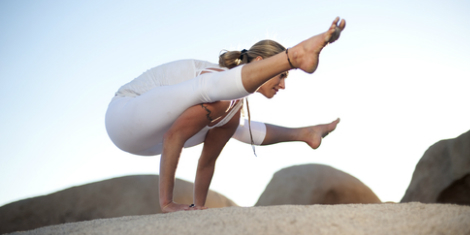 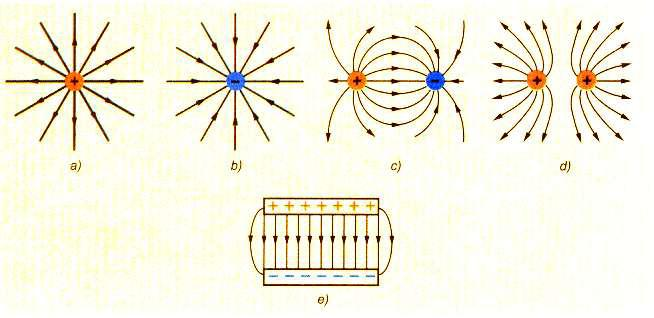 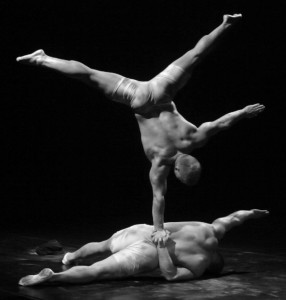 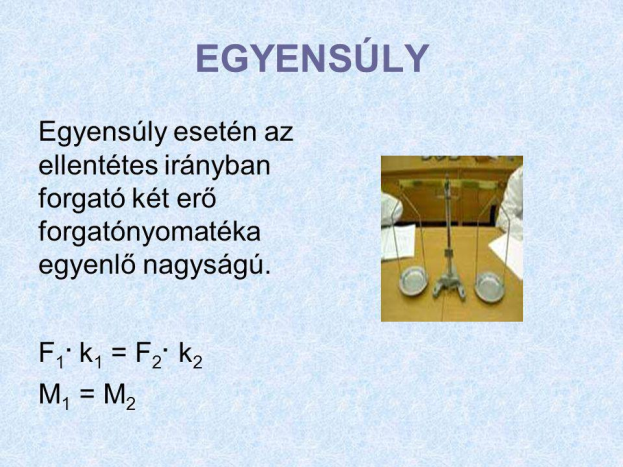 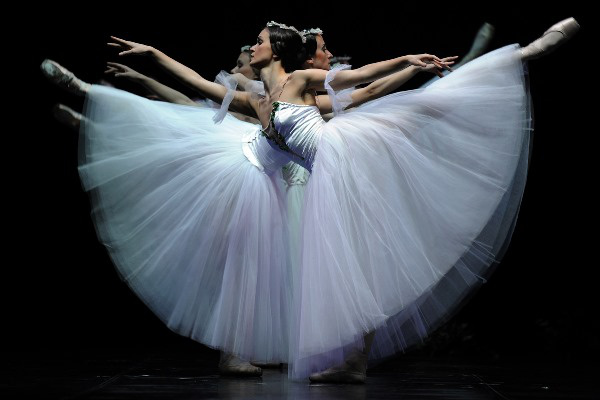 Az emberi egyensúly
A fej térbeli elhelyezkedését a tömlőcske és a zsákocska (otolithszerv), gyorsuló, lassuló mozgását pedig a három félkörös ívjárat érzékeli.
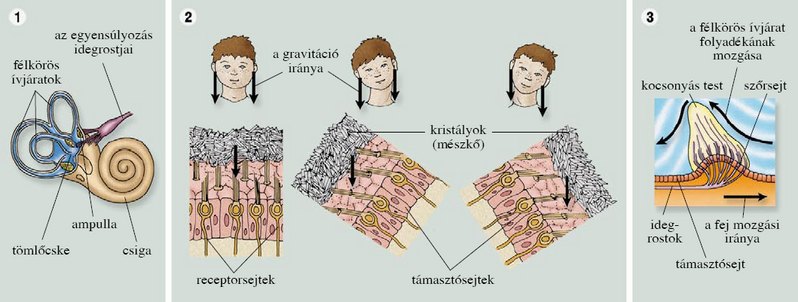 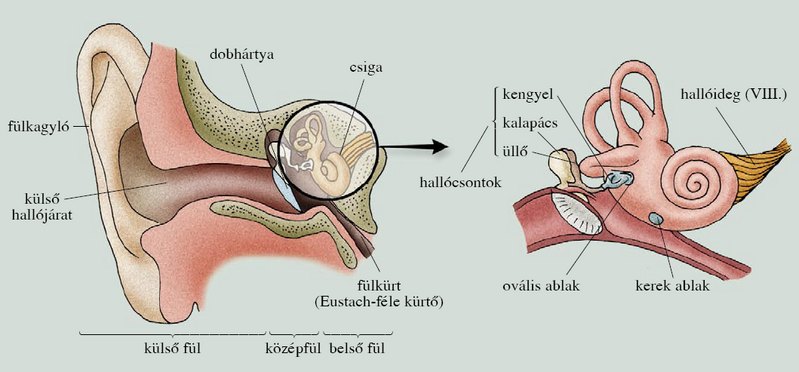 http://www.mozaweb.hu/Lecke-Biologia-Biologia_11-A_halloszerv_felepitese_es_mukodese_az_egyensuly_erzekelese-102531
Félkörös ívjáratok működése

-   Félkörös ívjáratban – ampuláris taraj -szöggyorsulás érzékelők
-   Oldalsó ívjárat - vízszintes síkban (a fej hátradöntésekor kerül vízszintes síkba)
-   Elülső  és hátsó ívjárat - függőleges 
-   Végükön ampulla, belül endolimfa
-   Ampulláris taraj – szőrsejtek, támasztósejtek, cupula
A fej elfordulásakor a szöggyorsulás kezdeti szakaszában az endolimfa  
    tehetetlensége következtében az érzőtarajok ellentétes irányba térnek ki sejtek
-   Szőrsejtek kitérnek-  egyik oldalon depolarizáció, másik oldalon  
    hiperpolarizáció,  AP fokozódás v. csökkenés
Endolimfa együtt mozog az ívjárattal, sejtek kitérése megszűnik, AP visszaáll a  
     kezdeti állapotra
Fej elfordulása befejeződött, az endolimfa tehetetlensége következtében az 
    ellenkező irányba mozog → szőrsejtek az előzővel ellentétes irányba térnek ki 
     → MP ellenkező irányú változása 
-   Endolimfa áramlásának megszűnésével áll helyre a kezdeti AP
Érzőfoltok – macula
Tömlőcskében vízszintes, zsákocskában függőleges helyzetű
Sűrűségük a víz kétszerese
A kristályok az aktuális gravitációs erőnek megfelelően változtatják helyzetüket és húzást gyakorolnak egyes szőrsejtek csillóira
Csillók orientációja változó
Orientációt mutató csillók a tömlőcskében a sztriolához (képzeletbeli görbe vonal ) közelebb, a zsákocskában pedig távolabb helyezkednek el –meghatározza az ingerlési mintázatot
Egyes sejtekben az otolitok elmozdulása depolarizációt vagy hiperpolarizációt vált ki → AP változást vált ki

Izomtónus eloszlása, testtartás szabályozását szolgálják
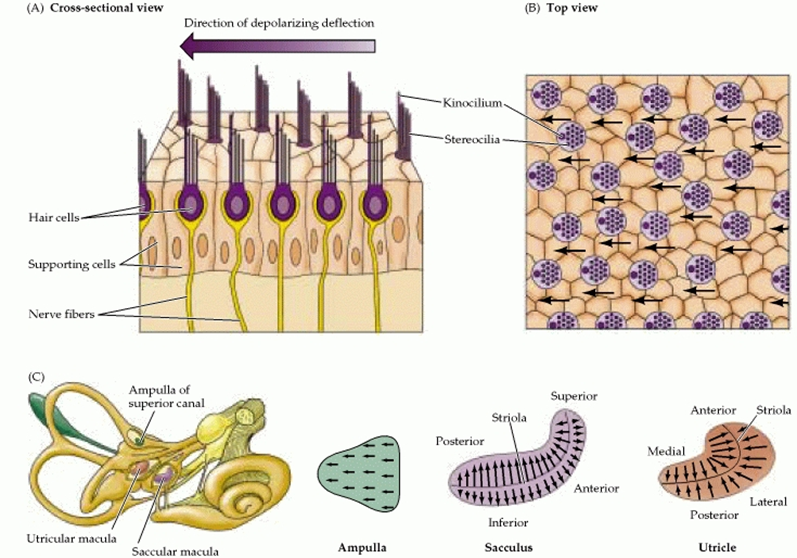 - Ívjáratok párként működnek
- Jobb és bal oldalsó
-  Bal oldali elülső + jobb oldali hátulsó
-  Bal oldali hátulsó + jobb oldali elülső

A pár egyik tagjában jelentkező AP frekvencia fokozódás a pár másik tagjában AP csökkenésével jár

Együttesen a fej bármely irányú elmozdulását érzékelik

Tekintet beállítását szolgálják
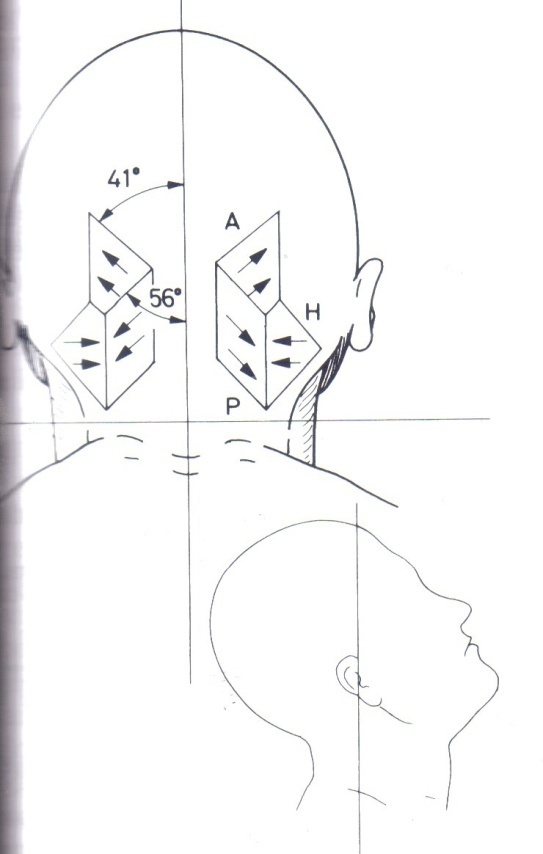 Vesztibuláris pálya
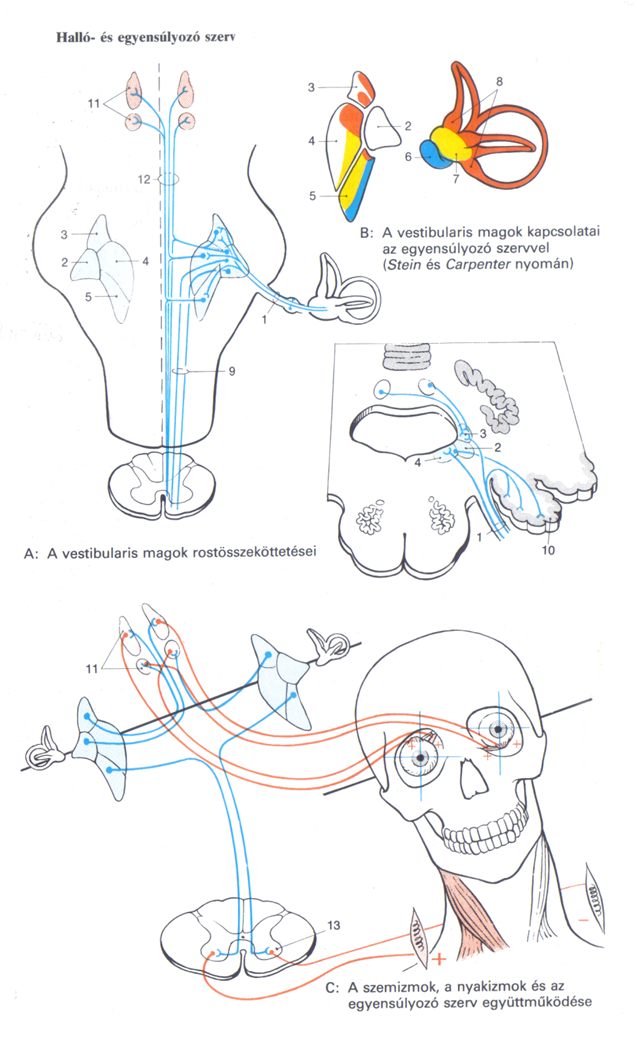 Scarpa dúc – egy oldalon 20 000 idegsejt

-    Afferens rostok a vesztibuláris 
     magvakban végződnek
          Külső – macula, ampulla
          Felső- ampulla
          Alsó - macula
          Belső – ampulla 

Testtartási és szemmozgási reflexek – kisagy, retikuláris állomány, szemmozgató tudatidegek mozgató magva, gerincvelő mozgató neuronjai

Tudatosuló és reflexválaszok szervezésében fontos szerepet játszik az ellenoldali vesztibuláris magvakhoz szállított információknak

Egyoldali információ kiesés- kóros szemmozgások, szédülés, hányinger
Egyensúly és stabilitás a térben
Két valós példa az egyensúlyozás művészeti, 
illetve tudományos megközelítésére

Két világszenzáció, két megszállott ember, 
Két örökre szóló teljesítménye

Eredmény:

A világ legszebb bűnténye
A világ legdrágább kis gömböce

Mi a titkuk, mit tanulhatunk tőlük?!
Az őrült akrobata, egyensúlyozó művész
 kórélettana, tudománya
Megszállottság
Szakmaszeretet
Kivételes önkontroll
Kivételes egyensúlyérzék
Családi hagyomány
„Adrenalin éhség”
Bűnöző
Felelőtlenség
Lelki sérülés
Küldetéstudat
Feltűnési vágy
Szereplési kényszer
Különleges, belső értékrendszer

              Kérdés:
 -   Mindez normális vagy abnormális
 -   Művész vagy törvényszegő
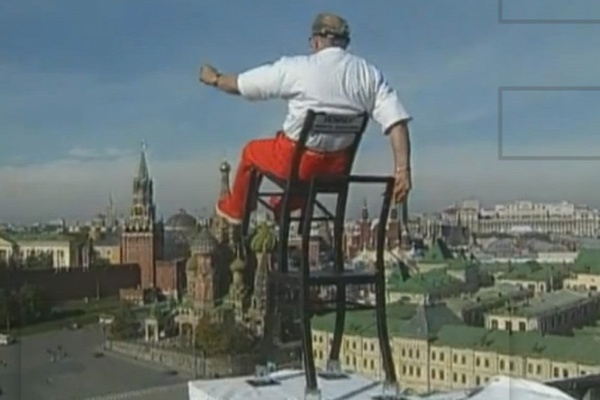 Henri Rechatin, 1931-2013
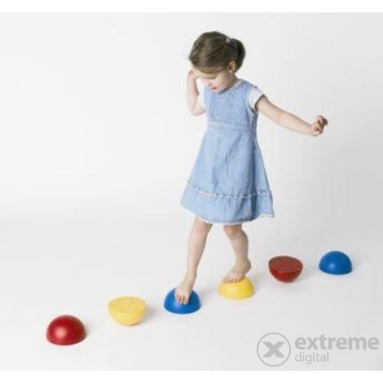 A gyermek
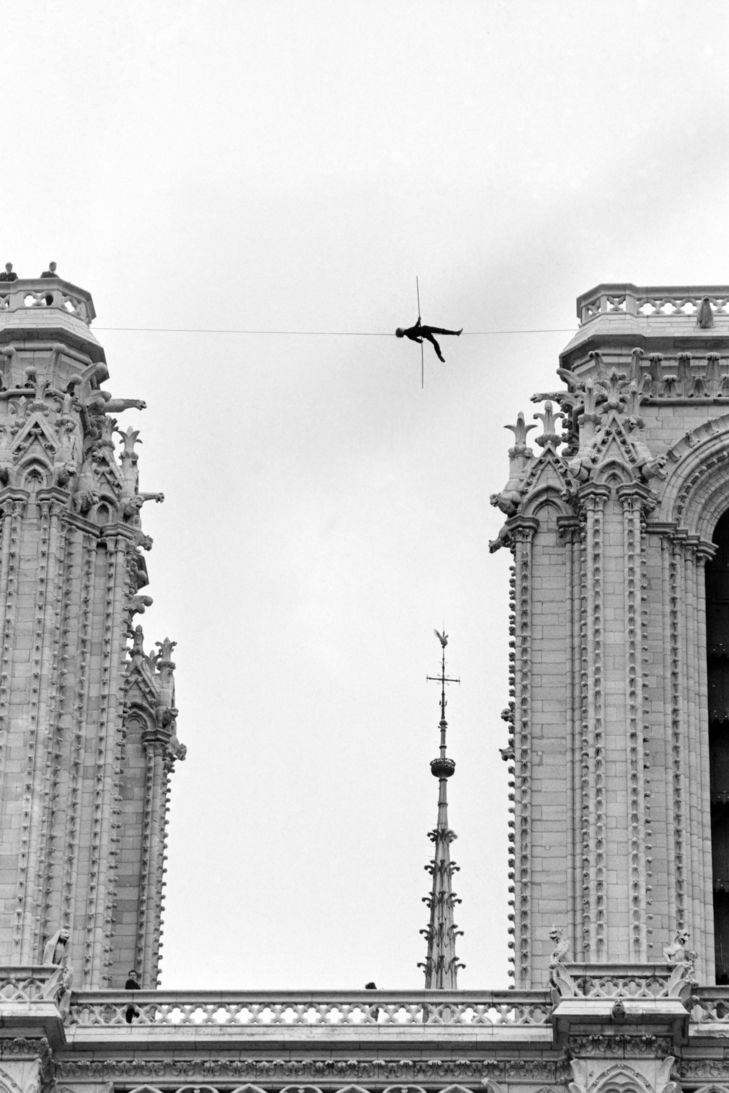 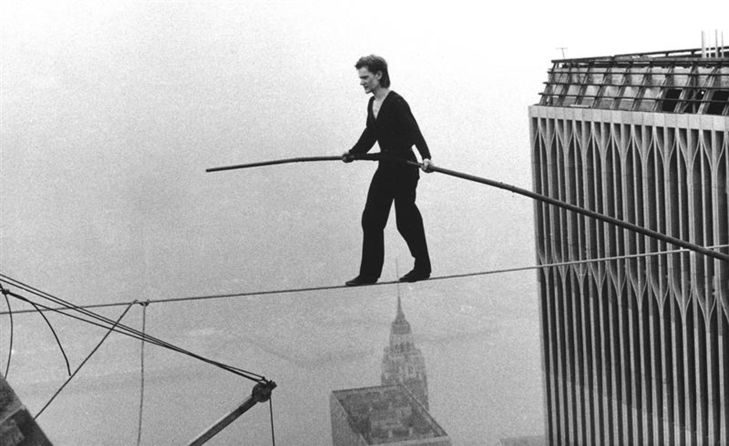 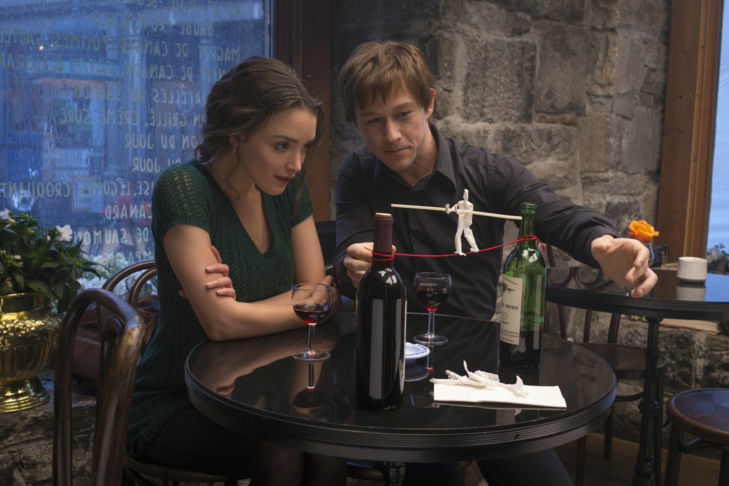 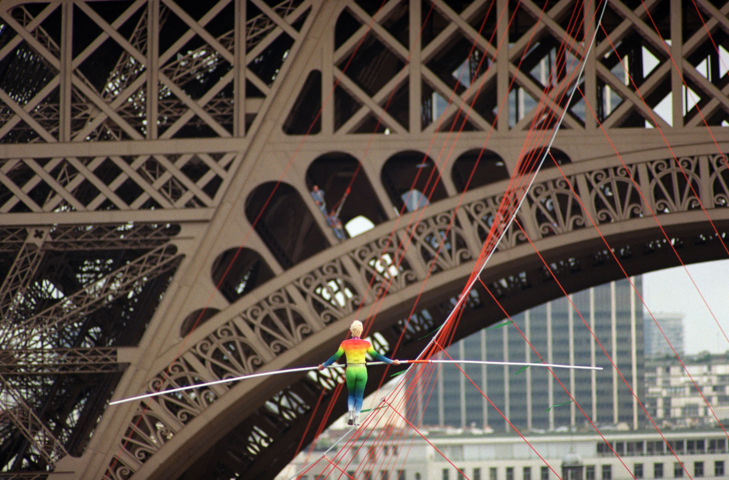 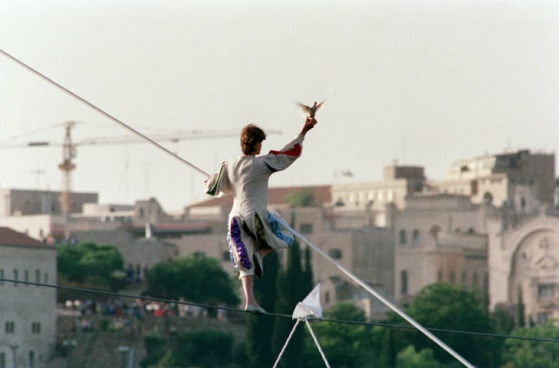 .
Philippe Petit 1989-ben az Eiffel-torony felé tart egy kötélen. 1971-ben a Notre Dame tornyai között
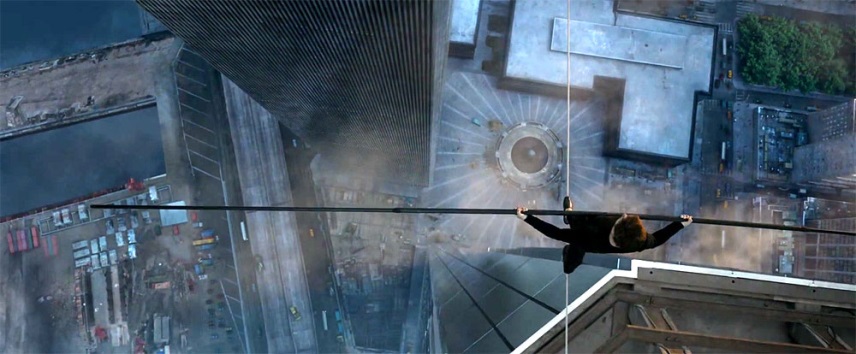 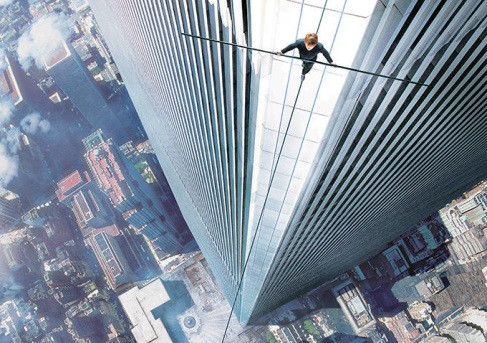 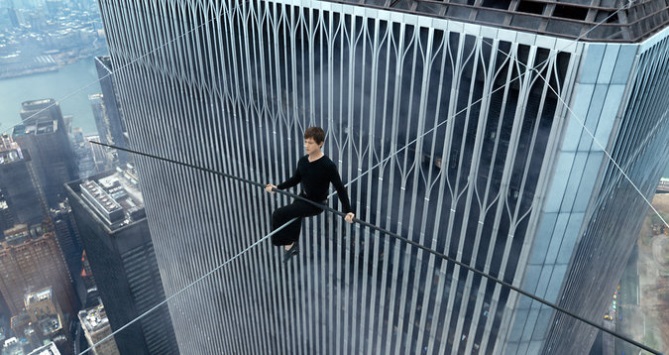 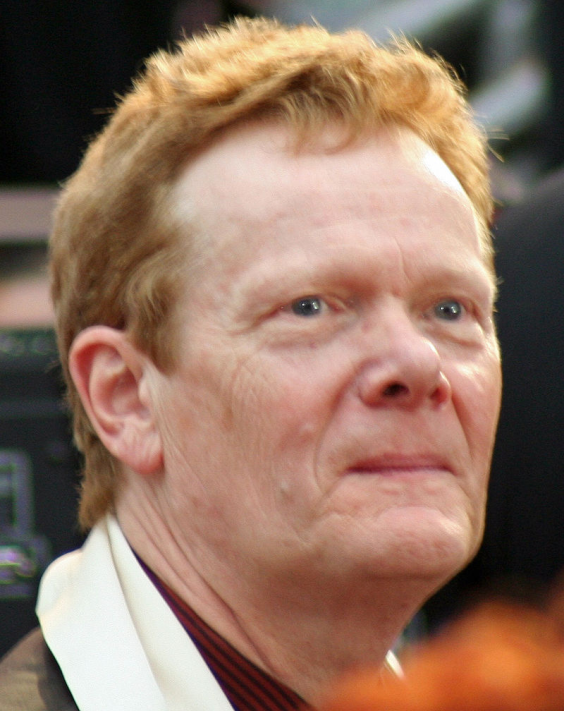 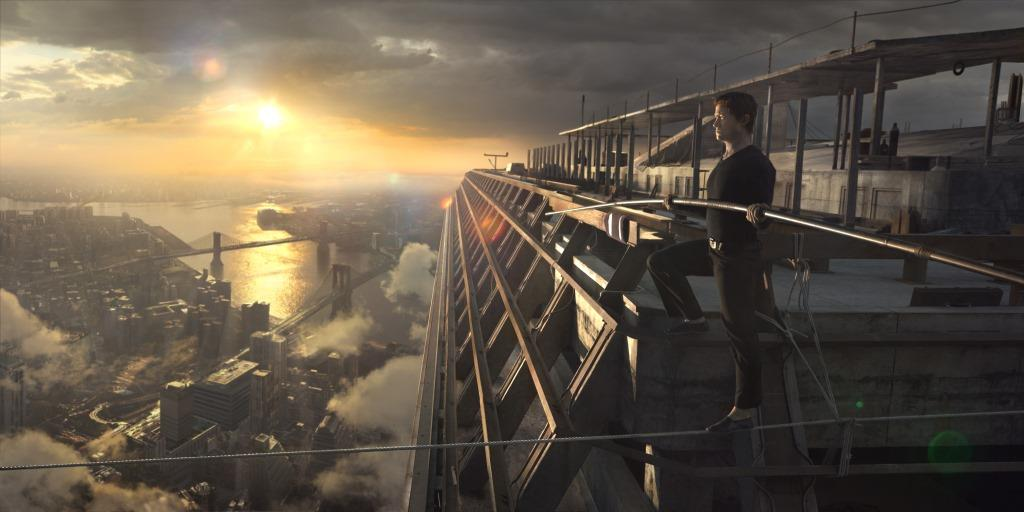 Philippe Petit  (1949) francia kötéltáncos 
1974. augusztus 7-én egy 200 kilogrammos acélkábelen egyensúlyozott a Világkereskedelmi Központ ikertornyai között. Az illegálisan szervezett mutatvány 45 percig tartott 400 méter magasan miközben nyolcszor fordult, kezében a huszonöt kilós, egyensúlyozást segítő rúddal. Sétált, táncolt és többször megpihent a magasban, továbbá le is térdelt, hogy így fejezze ki a tornyok iránti tiszteletét.
Philippe Petit, 2015:
"From the middle of the wire, I saw the beauty, the void, the amazing line of the perspective that brings you down a quarter of a mile." 
"I was not afraid, and I was happy to look at it, and I photographed it in my head." 
"It is true that the towers before my walk were not liked, generally speaking, by New York. They thought it was two, I don't know, like, file cabinets. It was unhuman, inhuman.”
"After my walk, everybody in New York – the intelligentsia, the artists, the politicians, the inhabitants – everybody agreed that the towers were now liked by them because I had rendered them human." 
„They said that, not me, and it was the greatest homage to what I had done."
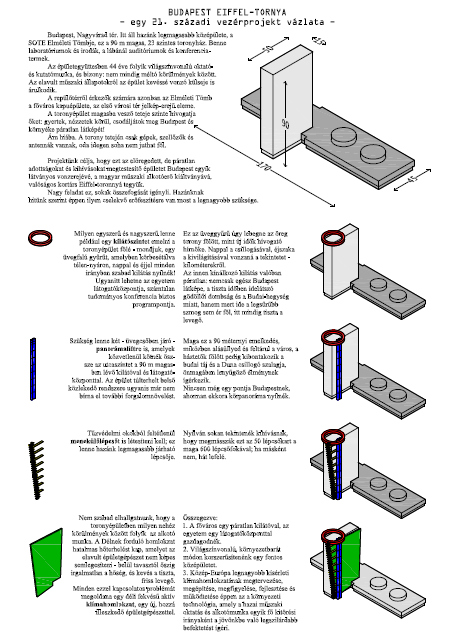 Budapest Eiffel Tower
New initiative
No similar viewing point in Budapest
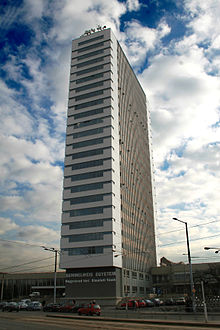 Project in development
A tudományos alkotás kórélettana, művészete, anatómiája
Heureka!
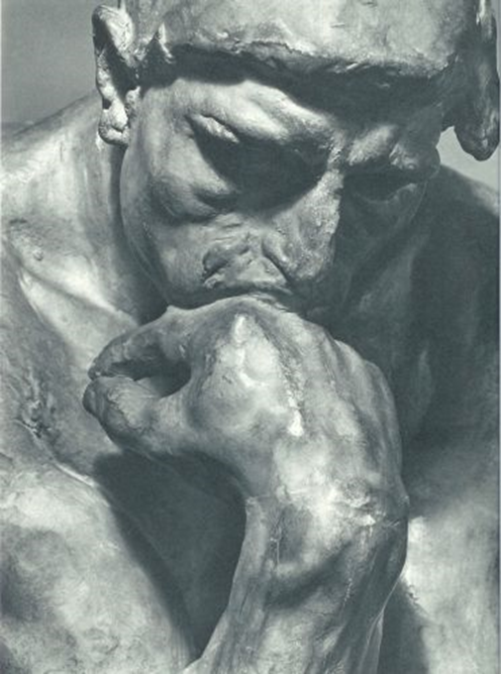 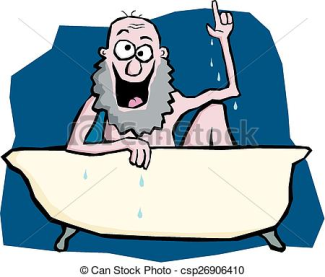 és / vagy
Rodin: A gondolkodó
Melyik a tudományos!?
A Tudománynak van:

Történelme
Eszköze
Eredménye
Alkotója
Értelme
Értéke
Elefántcsont tornya
Jövője
Szellemisége
Értője…

De

Kórélettana!?
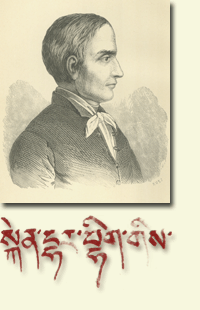 Kőrösi Csoma Sándor
1784-1842
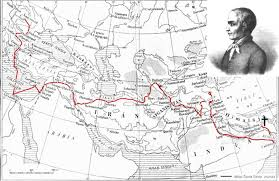 Alkotás/Kutatás Kórélettana/Anatómiája
Feldolgozó
 /Értékelő
 /Idegrendszer

-    Psyche
Jelfeldolgozás
Absztrakció
Érzelmi értékelés
Logikai értékelés
Előzmények
Ismeretek
Jelfogó
 /Érzékelő
/Receptorok

Hullám
Molekula
Rezgés
Alkotás
/Ihlet
/Ötlet
/Üzenet
/Kivitelezés

Számolás
Gondolkozás
Kísérletezés
Modellezés
Bizonyítás
A mű
/ Tudományos
   eredmény

Felismerés
Találmány
Axióma
Tézis
Valóság
/Inger

Probléma
Fény
Szín 
Hang
Forma
Esemény
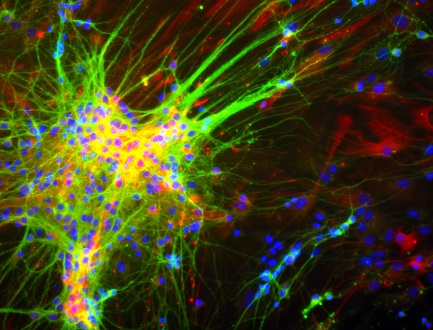 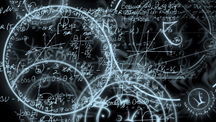 Mi a Művészet?

Hányféle művészet van?

A Művészet/művészi érték örök, vagy minden történelmi korban más és más?

A Művészi tehetség öröklött vagy tanult?

A Művészi alkotás közvetít-e, közvetíthet-e ideológiai, politikai üzenetet?

Kell-e erkölcsi emelkedettség a magas Művészeti érték alkotásához?

Művészet és erkölcs között van összefüggés?

A művészt „meg kell csinálni”!
Mi a Tudomány?

Hányféle Tudomány van?

A Tudomány/tudományos érték örök, vagy minden történelmi korban más és más?

A Tudományos tehetség öröklött vagy tanult?

A Tudományos alkotás közvetít-e, közvetíthet-e ideológiai, politikai üzenetet?

Kell-e erkölcsi emelkedettség a magas Tudományos érték alkotásához?

Tudomány és erkölcs között van összefüggés?

A tudóst „meg kell csinálni”!
Iszfahán
A XXI. sz. a Tudomány évszázada    -    A XXI. sz. a  Művészet évszázada
-    Audiovizuális művészetek
Ipari, alkalmazott művészetek
Graffiti
Theremin, stb
Informatika, robotika
Genetika, nanomedicina
Hálózati orvostudomány
Társadalomtudományok
Közgazdasági tudományok, stb.
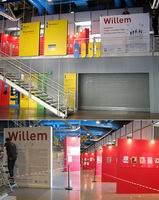 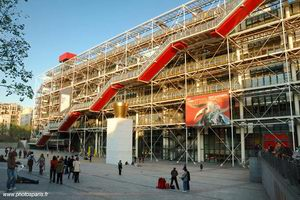 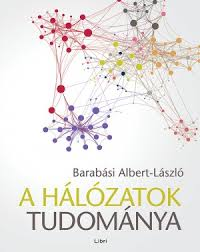 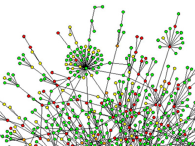 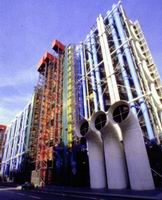 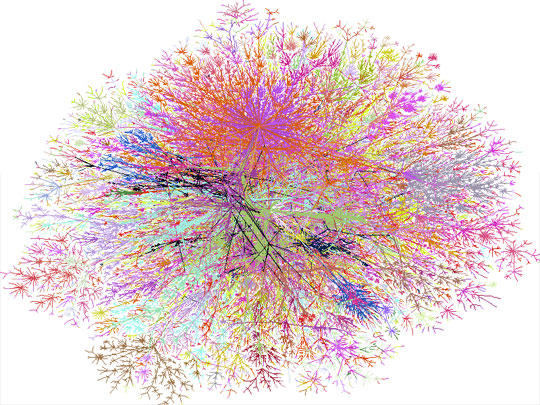 Pompideau palota
részletei
Barabási László 
celluláris 
protein hálózat
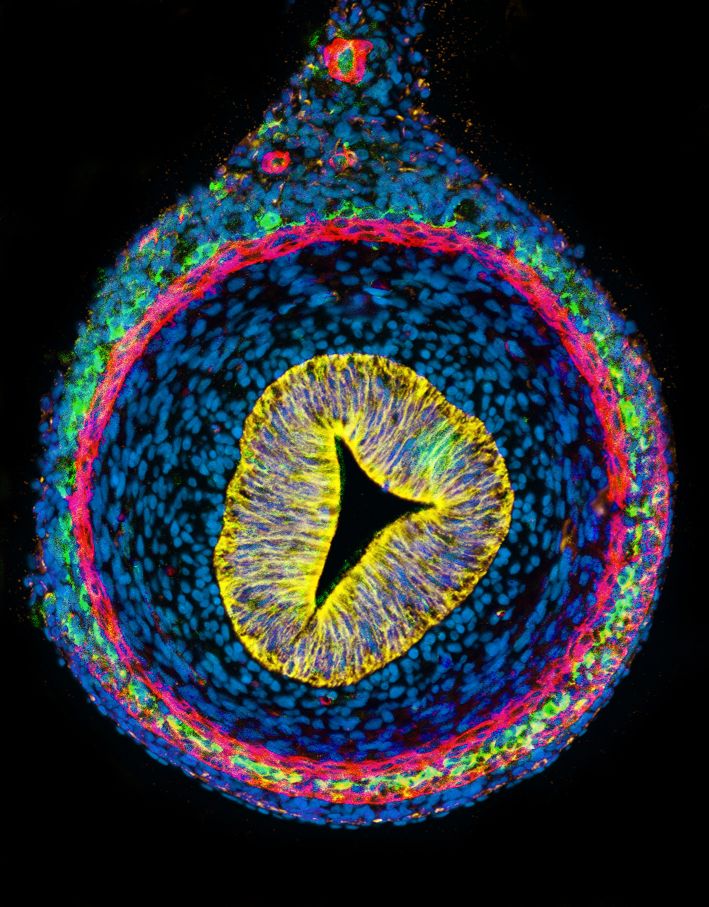 Embrionális, epithél és idegi őssejtek immunfluoreszcens festéssel

Dr. Nagy Nándor
Semmelweis Egyetem Humánmorfológiai és Fejlődésbiológiai Intézet
Művészet vagy tudomány!?
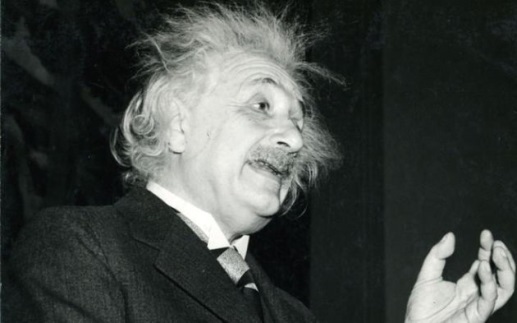 A nagy Tudós 
jó ember 
vagy 
rossz ember,
illetve nem is lehet jó ember?
A nagy Művész 
jó ember 
vagy 
rossz ember,
illetve nem is lehet jó ember?
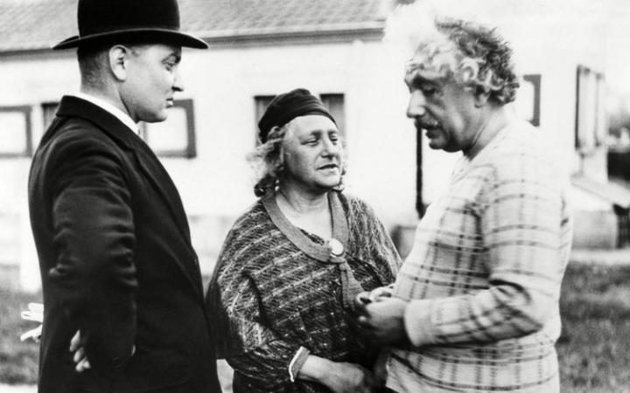 Einstein és felesége egy belga rendőrrel beszélget 1933-ban
Egyensúly és stabilitás a térben
Kisgömböc
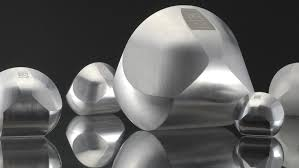 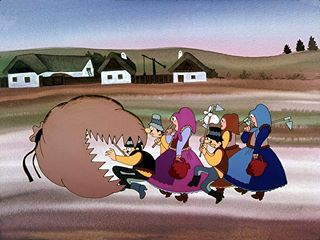 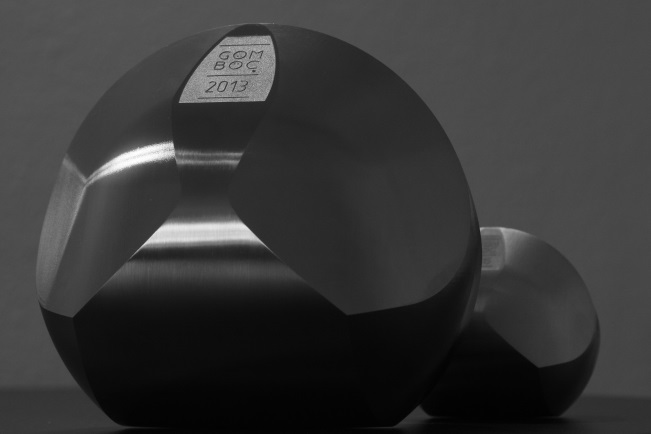 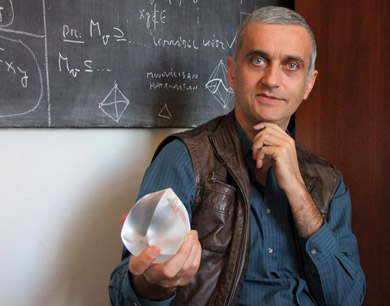 Domokos Gábor 
(Budapest, 1961)
építészmérnök, matematikus
akadémikus, egyetemi tanár
Kutatási területe:
nemlineáris mechanika 
Katasztrófaelmélet  tartószerkezetek nagy kilengései és stabilitása, a 
csoportelmélet mechanikai alkalmazásai
számítógépes mechanika: algoritmusok kialakítása egyensúlyi helyzetek mérésére.
Budapest Műszaki Egyetem
1990-ben adjunktus, 1994-től egyetemi docens, 1996-ban habilitált,  egyetemi tanár
1995-1998  Építészmérnöki Kar tudományos dékánhelyettese
1997-2000  Széchenyi professzori ösztöndíj 
1998-1999 Cornell Egyetem (Ithaca, New York) vendégprofesszor
1999-ben az egyetem elméleti és alkalmazott mechanikai tanszék címzetes professzora
1987-ben a Bécsi Műszaki Egyetem, tanulmányút
1990–1991  Cornell Egyetemen, tanulmányút
1991-ben a cambridge-i Peterhouse College, tanulmányút
1993–1994-ben a Marylandi Egyetem, tanulmányút 
 2008-2009 cambridge-i Trinity College vendégprofesszor
 műszaki tudományok kandidátusa, 1997 akadémiai doktor
 MTA Elméleti és Alkalmazott Mechanikai Bizottság tagja, 1996 -1998 között titkára . 
 2004 Magyar Tudományos Akadémia levelezőtag,  2010 MTA rendes tagjává. 
 Német Alkalmazott Matematikai és Mechanikai Társaság, magyar nemzeti bizottságának elnöke